Государственное автономное учреждение
 здравоохранения города Москвы 
«Стоматологическая поликлиника № 32 
Департамента здравоохранения 
города Москвы»
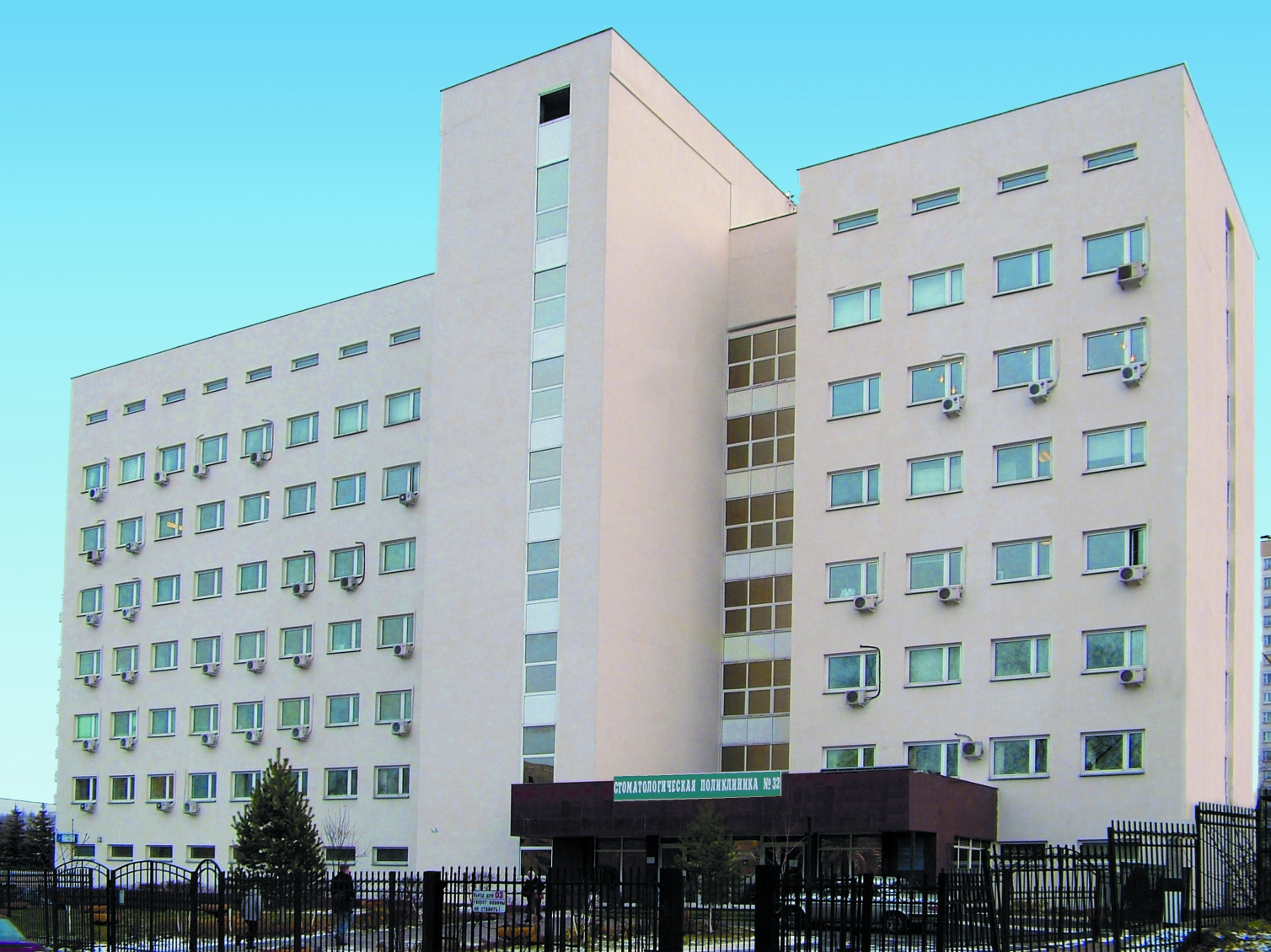 Москва 2017 г.
Общие положения
Структура ГАУЗ «СП № 32 ДЗМ»:
Отделение терапевтической стоматологии № 1; 
Отделение терапевтической стоматологии № 2;
Отделение хирургической стоматологии;
Отделение ортопедической стоматологии;
Детское стоматологическое отделение;
Отделение по оказанию платных услуг;
Рентгенодиагностические кабинеты;
Физиотерапевтический кабинет.

ГАУЗ «СП № 32 ДЗМ» оказывает медицинскую стоматологическую помощь населению районов: Бабушкинский, Лосиноостровский, Ярославский, Свиблово, Северное Медведково и Южное Медведково.
Прикреплённое население: 
472 000 – терапевтическая и хирургическая стоматология.
190 359 - льготное зубопротезирование.
70 454  - детское стоматологическое отделение.
Общие положения
Запись на приём
- По телефону единого центра 8 (495) 539-30-00;
- Через раздел "Услуги и сервисы" на mos.ru;
- Через федеральный портал государственных услуг;
- С помощью мобильных приложений ЕМИАС для платформы iOS и для платформы Android;

	Прием по неотложным показаниям осуществляется дежурным врачом-стоматологом-терапевтом или хирургом в день обращения в порядке «живой очереди» согласно талону, выданного через информационный киоск, расположенный в холле поликлиники или через регистратуру. Дальнейшее плановое лечение проводится по предварительной записи. Согласно приказа Департамента здравоохранения города Москвы об оказании стоматологической помощи маломобильным категориям граждан в поликлинике существует служба вызова врача на дом, в рамках которой оказывается медицинская помощь по терапевтической и ортопедической стоматологии. Хирургическая стоматологическая помощь маломобильным гражданам оказывается в условиях поликлиники или стационара.
	В ГАУЗ «СП № 32 ДЗМ» оказываются стоматологические услуги по ортопедической стоматологии льготным категориям граждан, имеющим постоянную регистрацию в следующих районах СВАО города Москвы: Бабушкинский, Лосиноостровский, Северное Медведково, Южное Медведково, Ярославский, Свиблово. Талоны на прием к врачу-стоматологу-ортопеду на бесплатное зубопротезирование выдаются при личном обращении пациента в регистратуру ортопедического отделения                         (1-й этаж) после предоставления оригиналов паспорта, страхового полиса ОМС и документов, подтверждающих право на получение данной льготы (удостоверение: пенсионное удостоверение, инвалид труда, ветеран ВОВ, инвалид ВОВ, почетный донор и т. д.). 	В целях реализации права граждан на получение дополнительных услуг по стоматологии в поликлинике создано и функционирует отделение по оказанию платных медицинских услуг. Медицинские услуги по терапевтической, хирургической, ортопедической стоматологии оказываются в полном объеме с использованием современных материалов и технологий всем обратившимся вне зависимости от проживания и гражданства.
ОТЧЕТ О РЕЗУЛЬТАТАХ РАБОТЫ
  ГАУЗ «СП №32 ДЗМ» 
за 2016 год
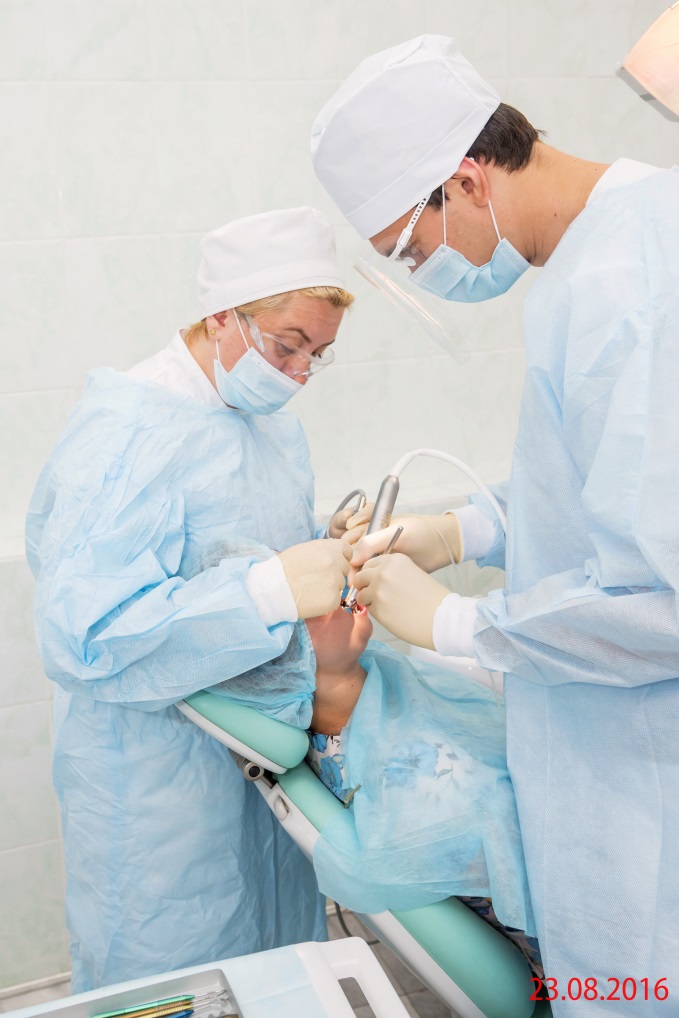 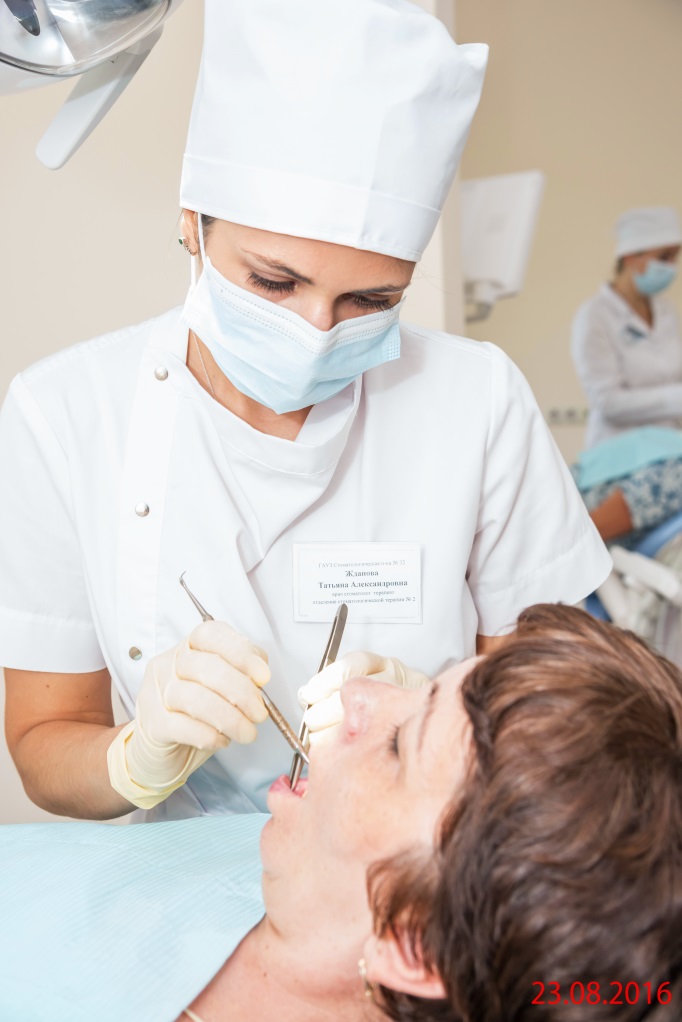 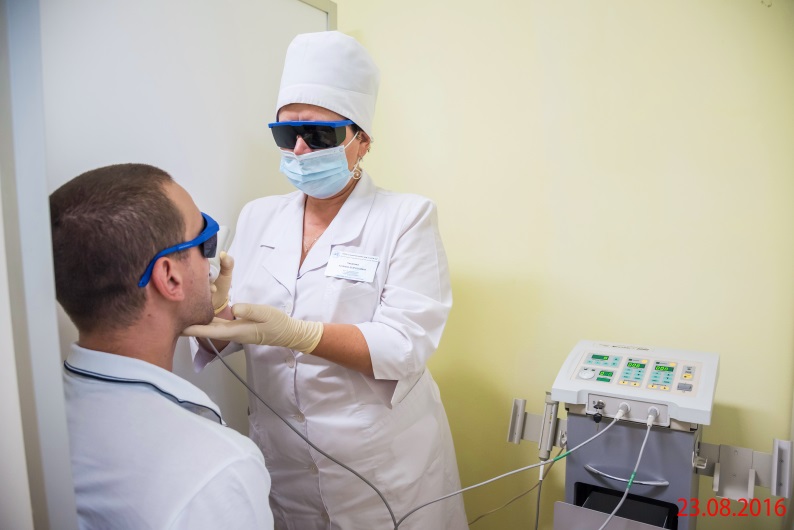 Показатели работы по взрослому приему
В 2015 году – 119 215 посещений. 
В 2016 году – 140 407 посещений
Проведя анализ можно сделать вывод что в 2016 году объем оказанных медицинских стоматологических услуг увеличился в среднем на 10%
Показатели работы детского стоматологического отделения
В 2015 году – 63 965 посещений. 
В 2016 году – 61 602 посещений
Зубопротезирование льготной 
категории граждан
Количество посещений врача-стоматолога-ортопеда

за 2015 год – 28 987;
за 2016 год – 28 499.

Количество лиц получивших стоматологические услуги (ортопедические)
 
за 2015 год – 8 394;
за 2016 год – 8 034, 

Общее количество изготовленных зубных протезов:

за 2015 год – 11 788;
за 2016 год – 15 721.
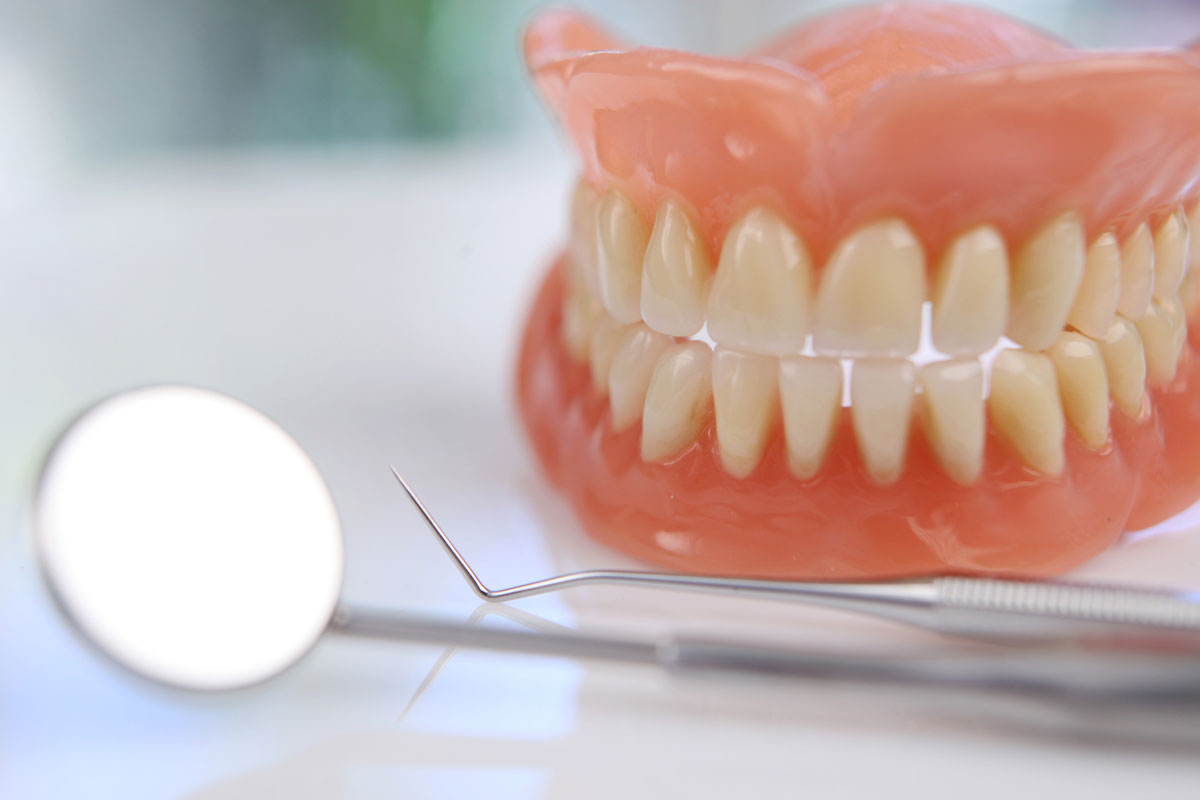 Зубопротезирование для льготной 
категории граждан в 2016 году
Показатели здоровья населения
Мониторинг диспансерной группы пациентов
На диспансерном учете стоят по следующим  заболеваниям органов пищеварения:
 
за 2015 год:
Множественный кариес К02.1 - 367	
Хронический генерализованный пародонтит К05.3 - 102
Основные аномалии размеров челюстей К07.0 – 43
Травма слизистой К06.2 - 0	
за 2016 год:
Множественный кариес К02.1 – 543
Хронический генерализованный пародонтит К05.3 – 7
Основные аномалии размеров челюсти К07.0 – 29
Травма слизистой К06.2 - 0
 
Выдано листов нетрудоспособности всего:
За 2015 год – 191;
За 2016 год – 189.
Развитие материально-технической 
базы учреждения
ГАУЗ «СП № 32 ДЗМ» оснащена современным оборудованием, которое позволяет оказывать пациентам качественную медицинскую помощь. В соответствии с распорядительными документами учредителя - Департамента здравоохранения города Москвы (распоряжение от 30.06.2016 № 771-р и распоряжение от 04.02.2016 № 119-р «О передаче стоматологического оборудования») на баланс поликлиники из других медицинских организаций были переданы 9 стоматологических установок марки Skema, производство Италия, года выпуска - 2013.

В 2016 году в ГАУЗ «СП № 32 ДЗМ» проведен текущий ремонт 9-ти стоматологических кабинетов и 2-х коридоров на общую сумму 2 689, 4 тыс. рублей.

Проведение ремонта и получение 9-ти стоматологических установок позволило создать дополнительные рабочие места для приема врачами-специалистами: 12 рабочих мест врачей-стоматологов-терапевтов и 4 рабочих места врача-стоматолога-хирурга.
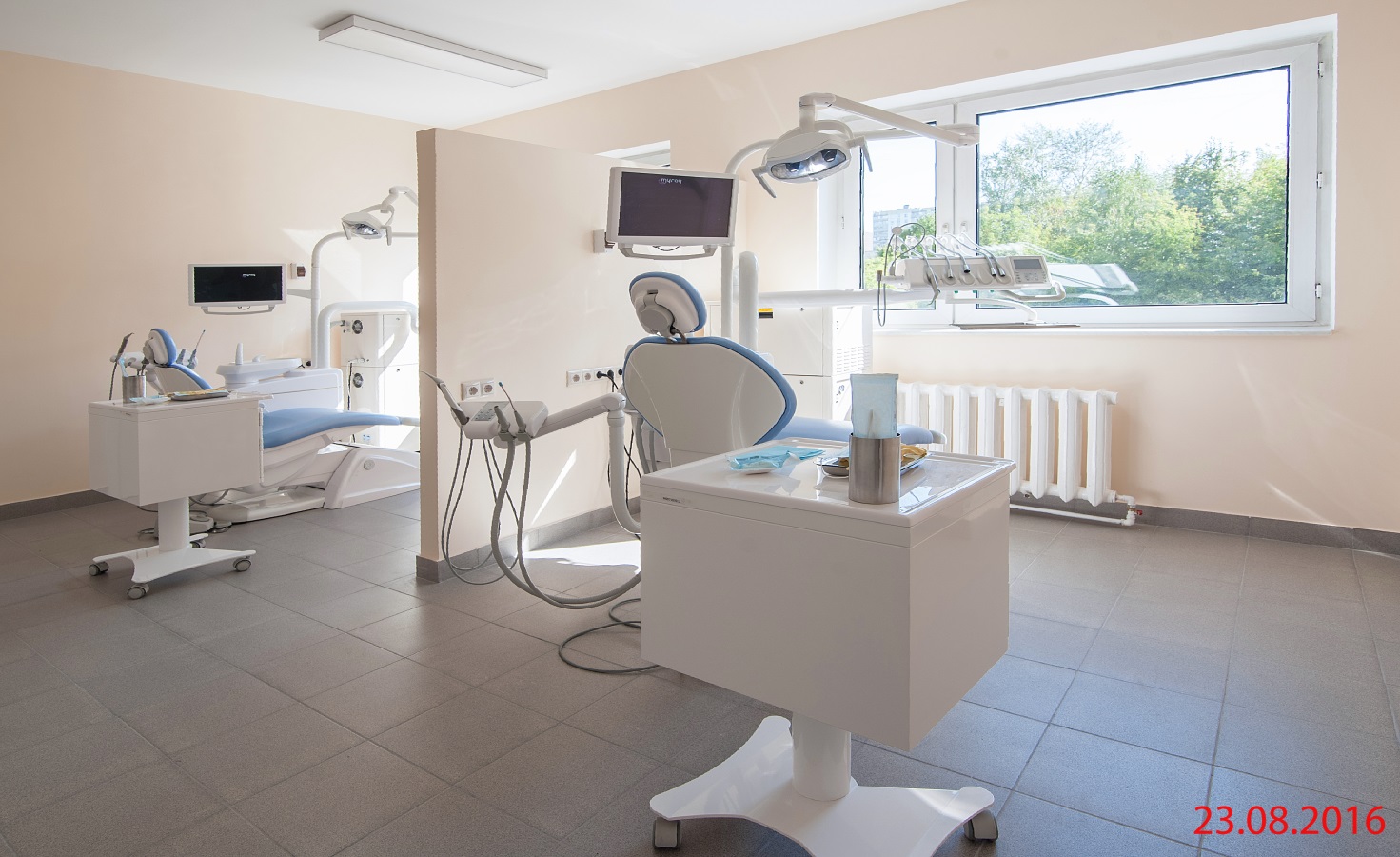 Подготовка и повышение квалификации кадров
Высокий профессиональный уровень сотрудников ГАУЗ «СП № 32 ДЗМ» обусловлен жесткими требованиями к качеству консультативной и диагностической помощи. 
Все медицинские сотрудники ГАУЗ «СП № 32 ДЗМ» имеют действующие сертификаты по рабочей специальности. 
В 2016 году работники ГАУЗ «СП № 32 ДЗМ» принимали участие в «Ассамблее Здоровья», в обучающем семинаре «Арсенал обезболивания в стоматологии», проходили тематические усовершенствования в Медицинском симуляционном центре Боткинской больницы по следующим темам: 
«Повышение эффективности лечения через установление бесконфликтных и доверительных отношений с пациентом»;
«Сердечно-легочная реанимация. Базовый курс»;
«Коррекция субъективных представлений пациента о болезни и методах лечения. Приемы бесконфликтного общения»;
«Основные представления о медицинской деонтологии на современном этапе».
Штатная численность ГАУЗ «СП № 32 ДЗМ»
Деятельность учреждения
 

Работа врачей стоматологической поликлиники
Хирургическая работа поликлиники
В 2015 году прооперировано  2026  пациента, из них: дети 0-17 лет включительно 168.
В 2016 году прооперировано  2043  пациента, из них: дети 0-17 лет включительно 187.
Внутренний контроль качества 
медицинской деятельности
1 уровень
заведующие отделений
2  уровень
 заместитель главного врача по медицинской части
3 уровень
 врачебная комиссия ГАУЗ «СП № 32 ДЗМ»
Контроль качества медицинской помощи направлен на обеспечение прав пациентов на получение медицинской помощи необходимого объема и надлежащего качества на основе оптимального использования кадровых и материально-технических ресурсов здравоохранения.
Экспертиза КМП в первую очередь направлена на защиту интересов потребителей медицинских услуг и одновременно является важным инструментом защиты врачей-специалистов, предоставляющих медицинские услуги, от необоснованных претензий.
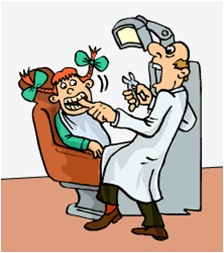 В 2016 году в социологическом опросе по удовлетворенности  уровнем оказания медицинской помощи приняли участие 180 человек, из них 148 удовлетворены, 32 частично удовлетворены.
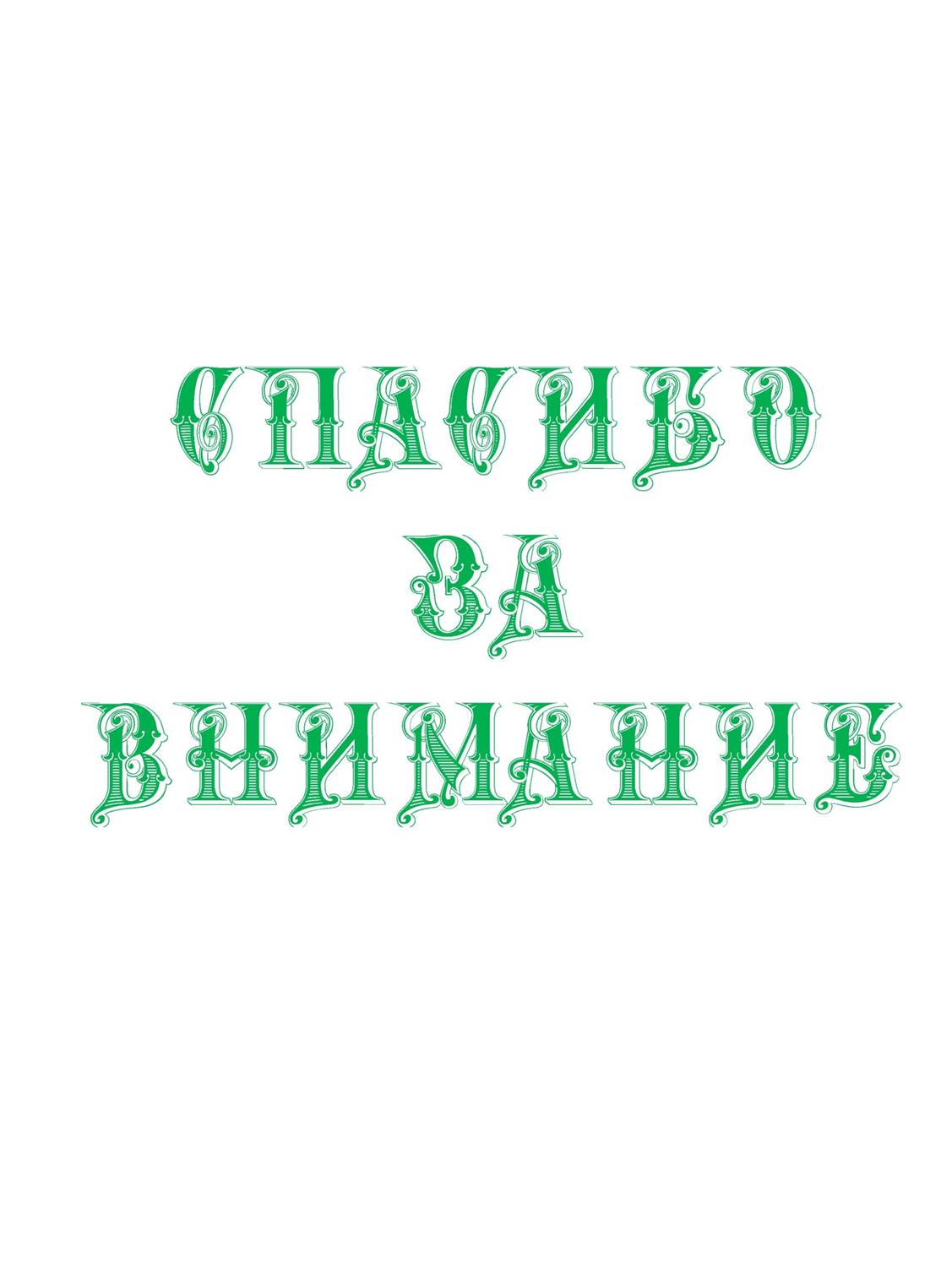 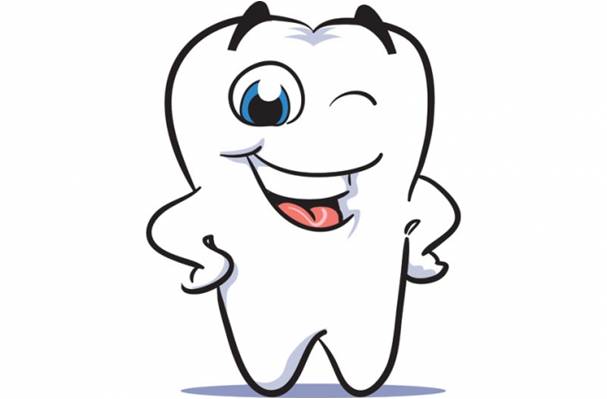